Welcome to Our Class
5A5
Nguyen Bich Thom
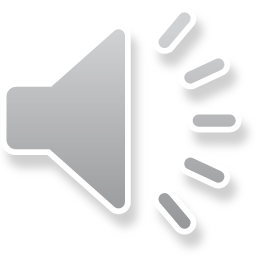 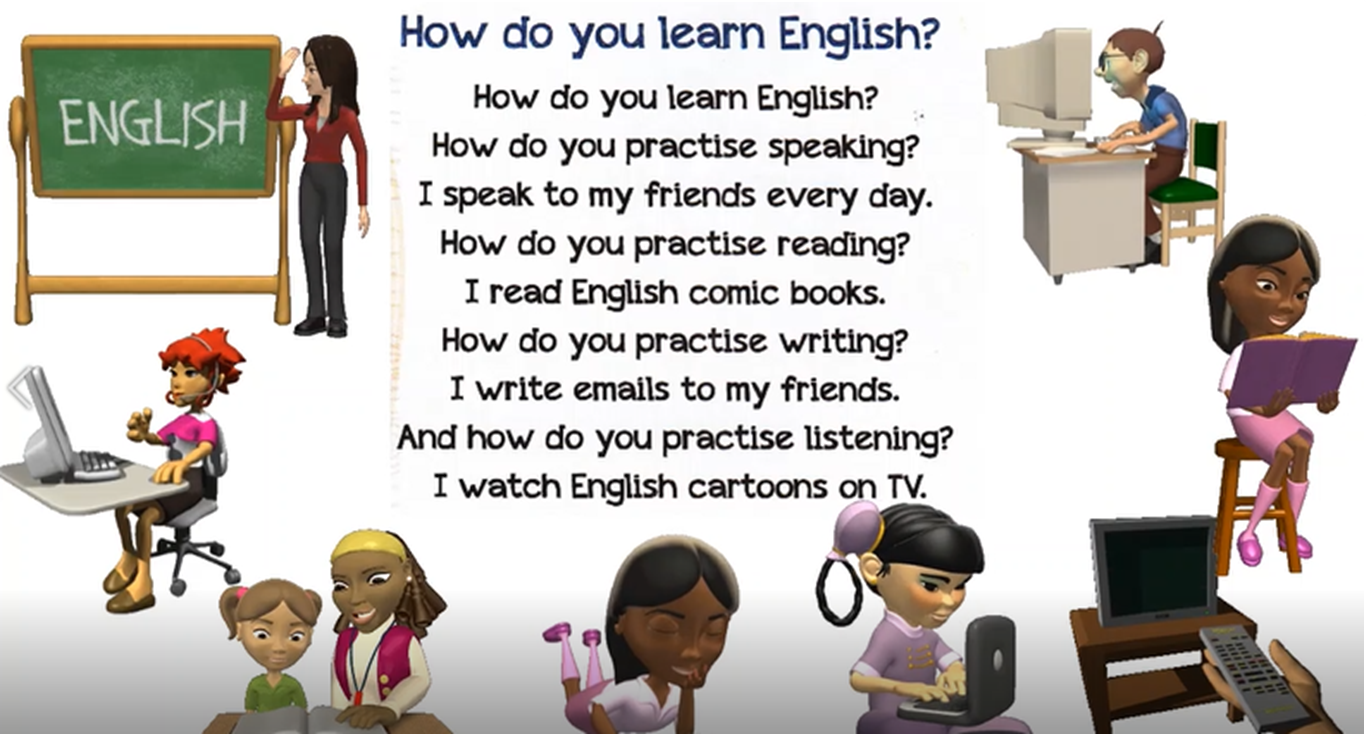 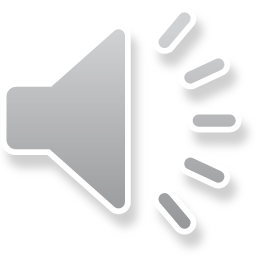 Tuesday, November 23rd , 2021
Unit 7
How do you learn English?
Lesson 2
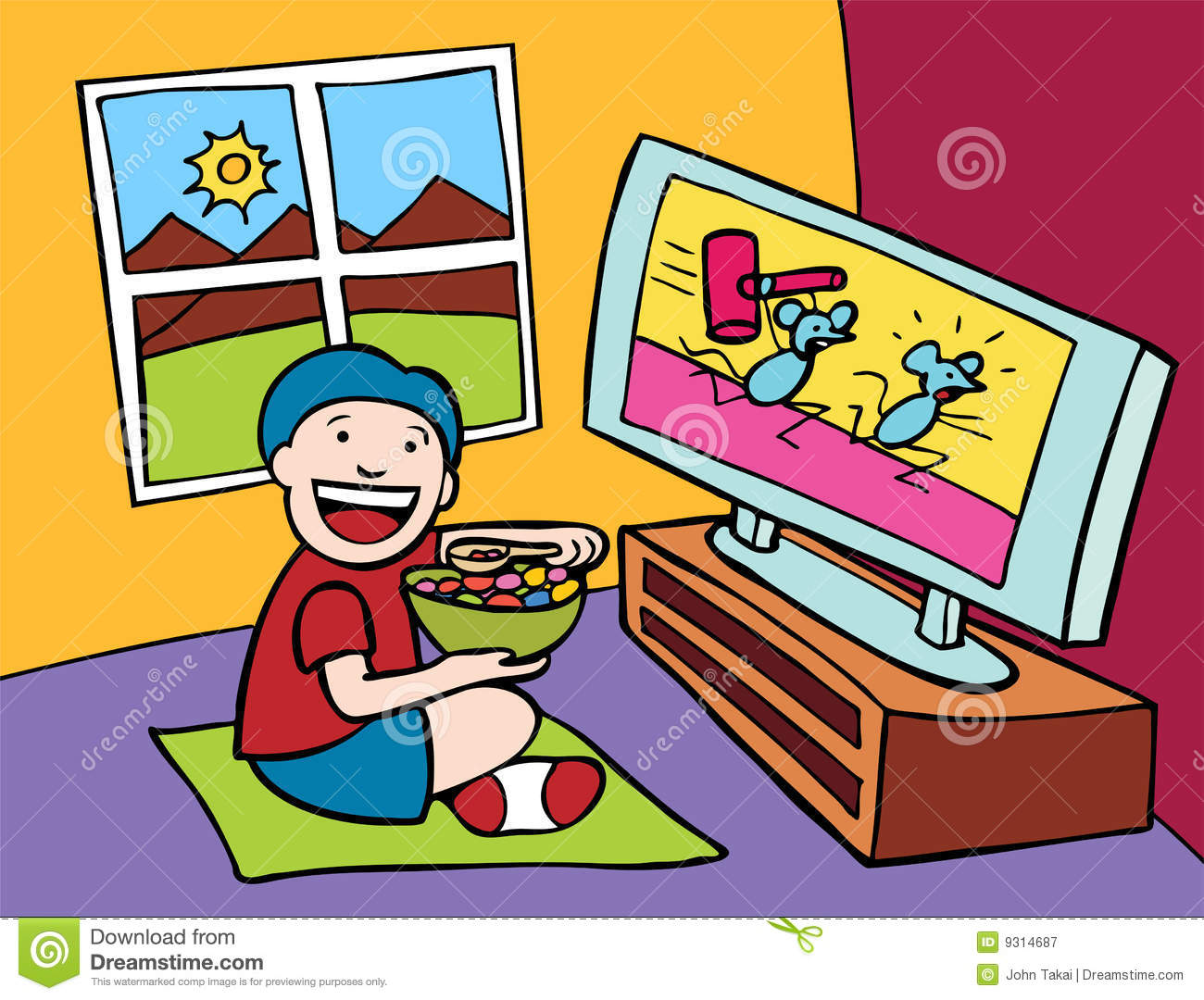 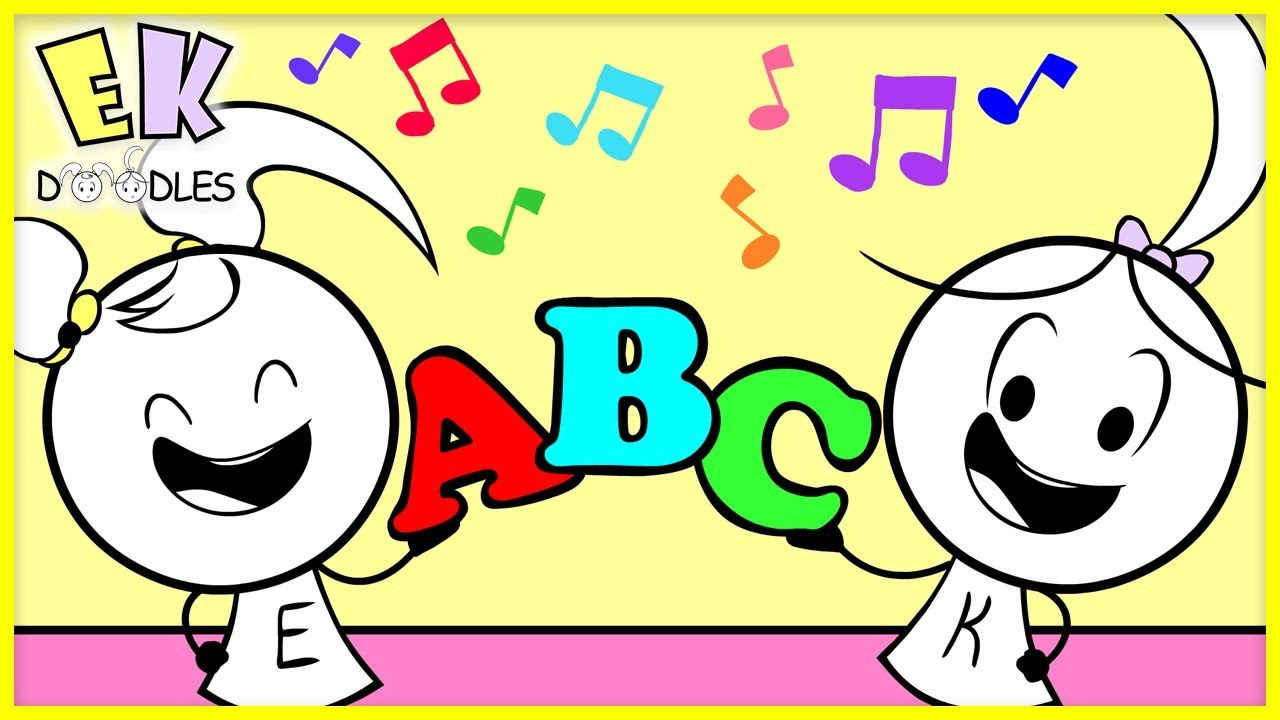 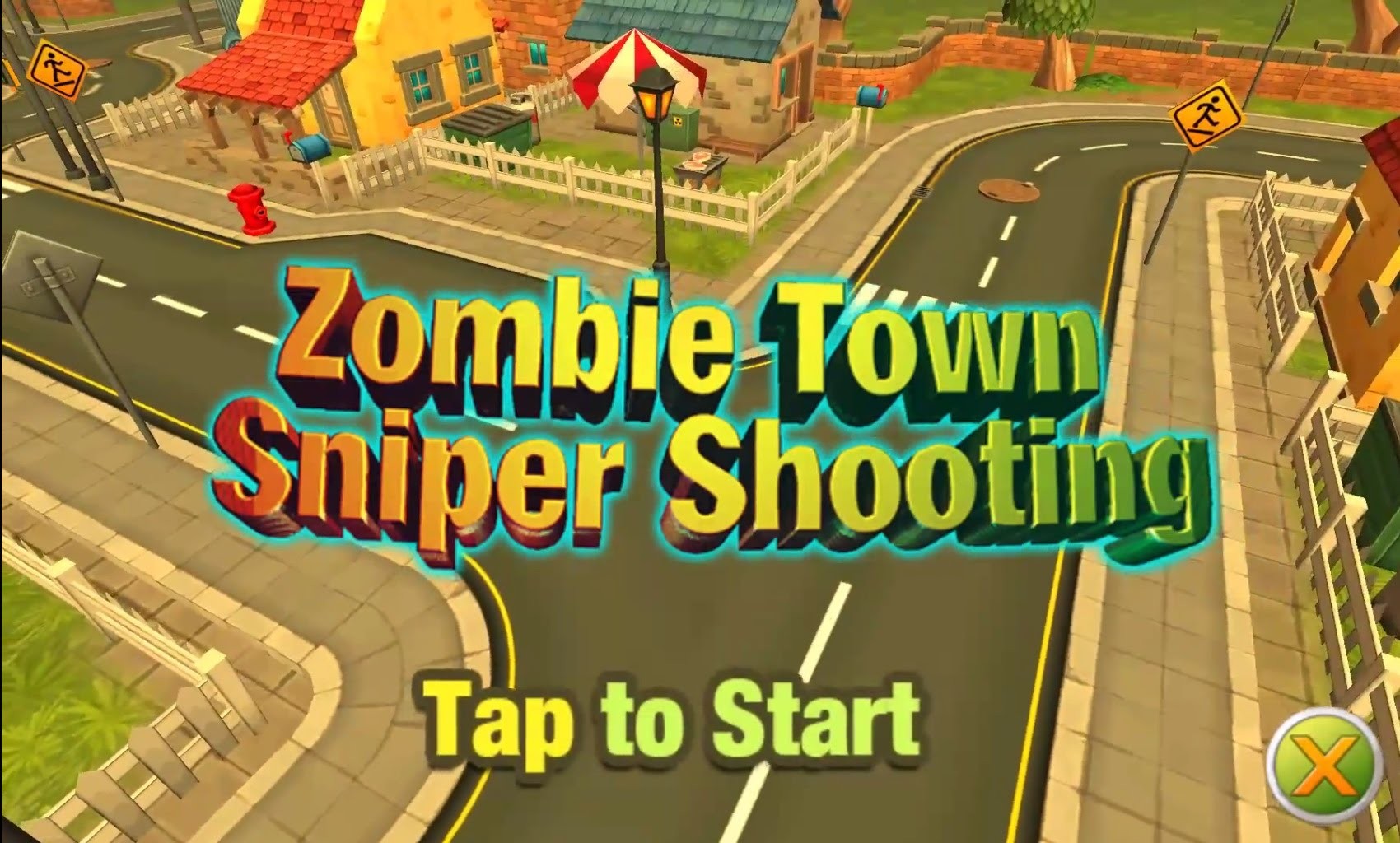 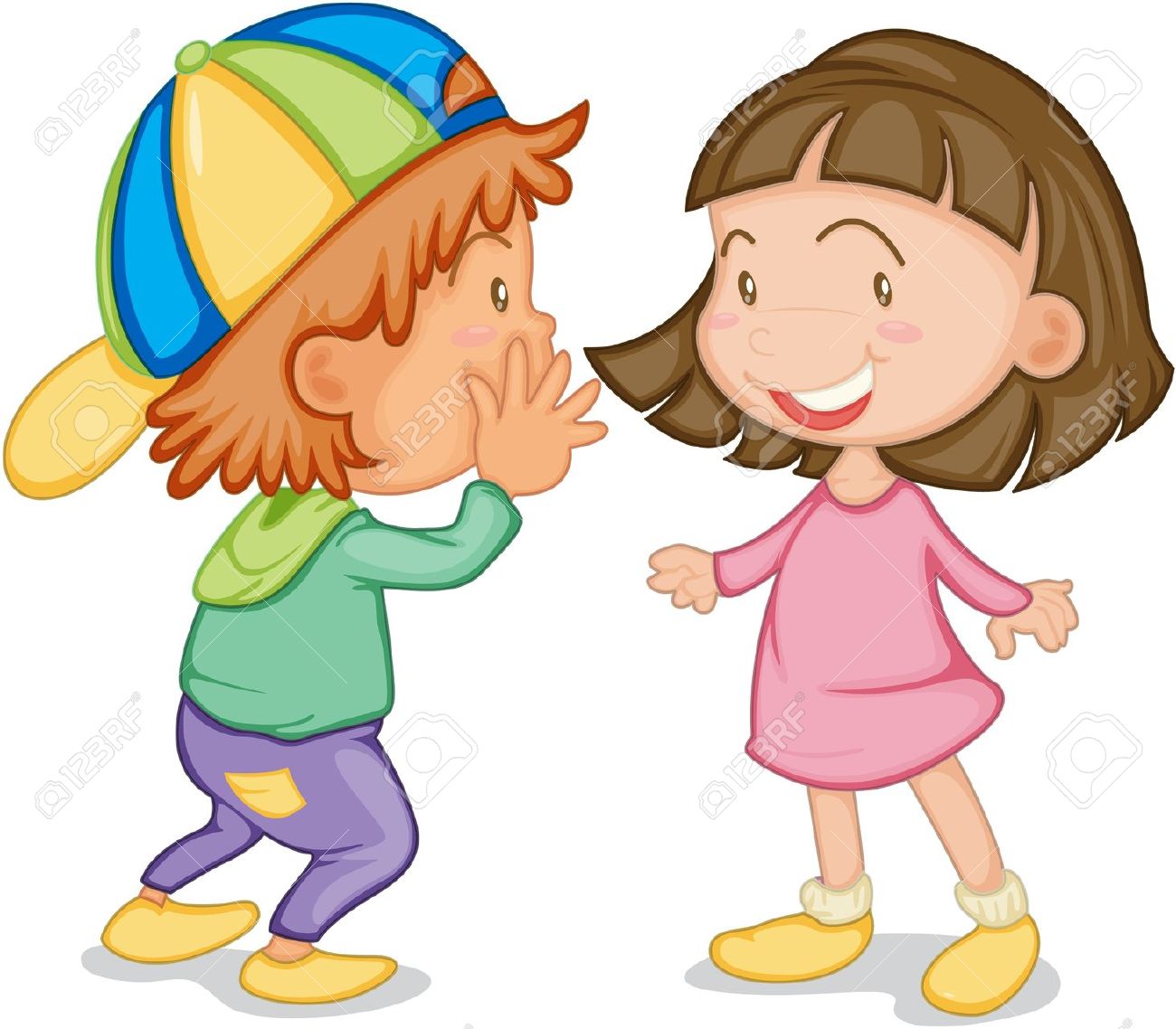 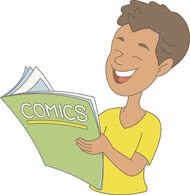 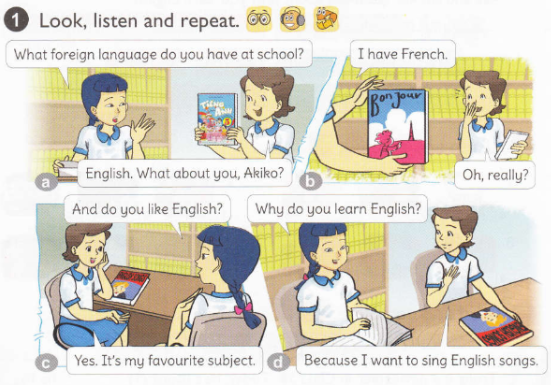 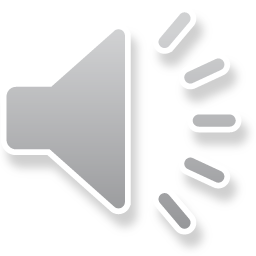 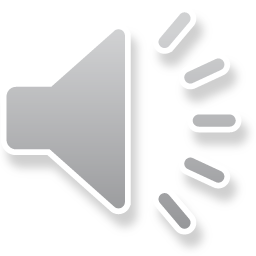 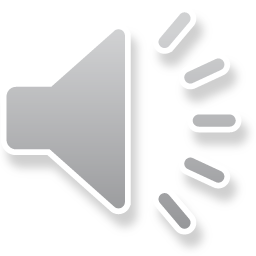 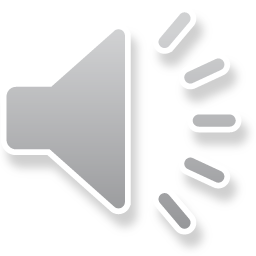 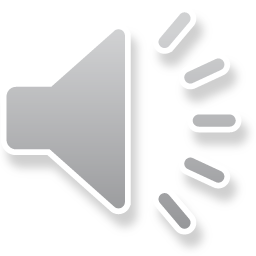 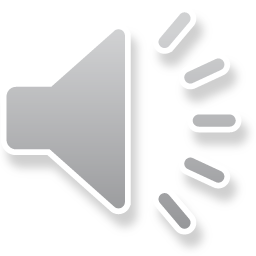 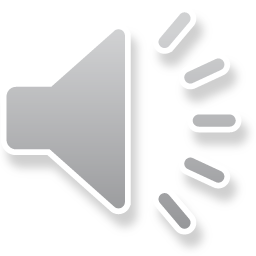 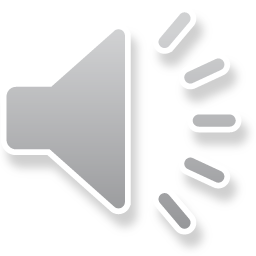 FORM
Why do you learn English?
Because I want to sing English songs.

Because I want to talk with foreign friend.
GAMETIME
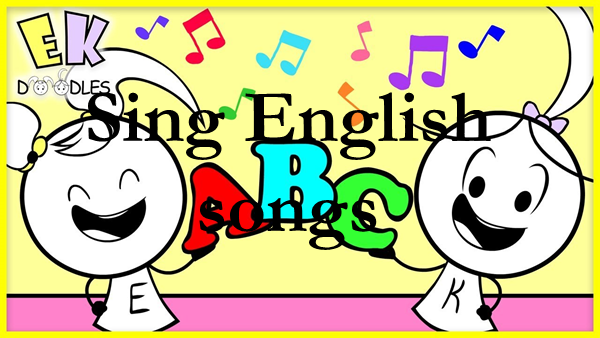 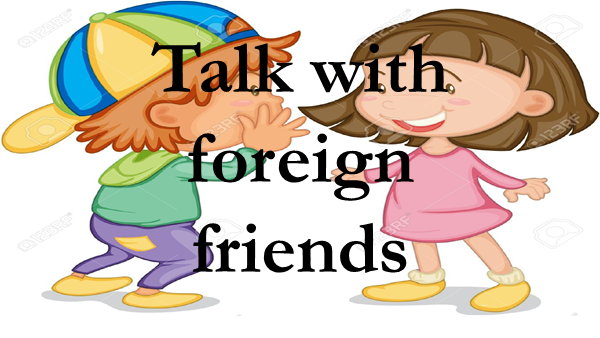 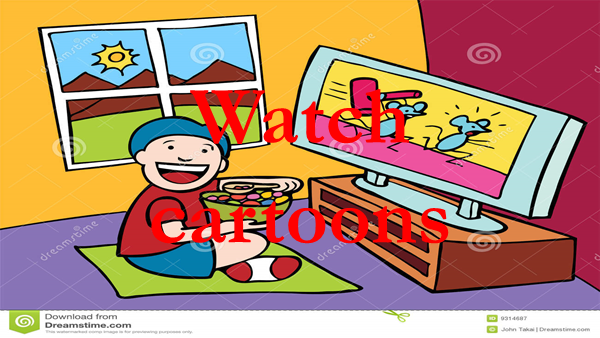 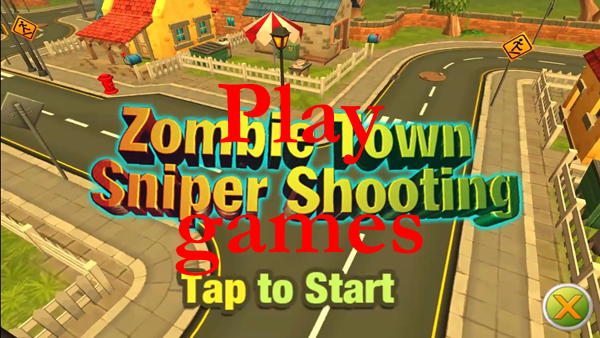 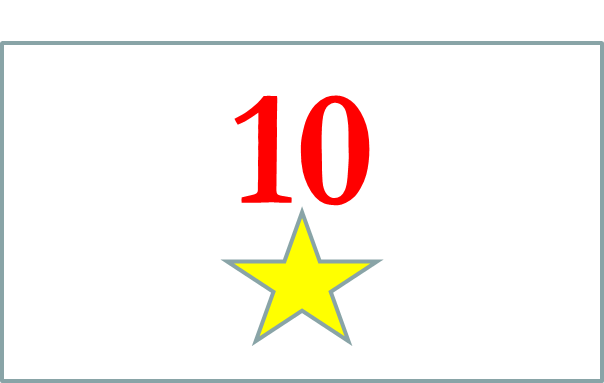 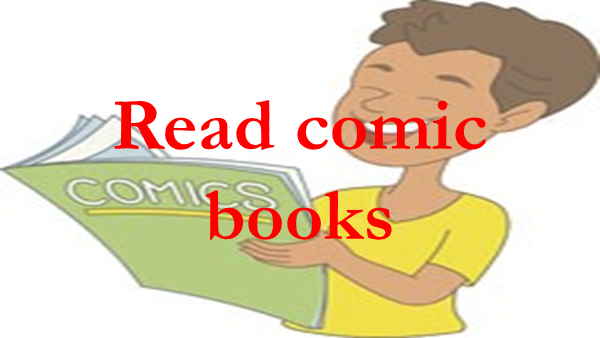 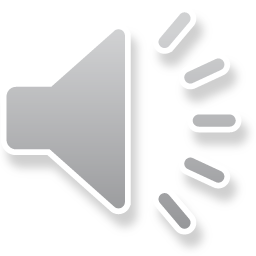 4
3
3
3
Check
1
1
2
2
3
3
4
4
1
1
2
2
3
3
4
4
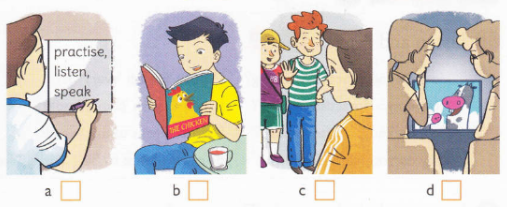 1
1
2
2
3
3
4
4
1
1
2
2
3
3
4
4
2
1
3
3
Thanksfor  yourattention!